LINGUISTICS
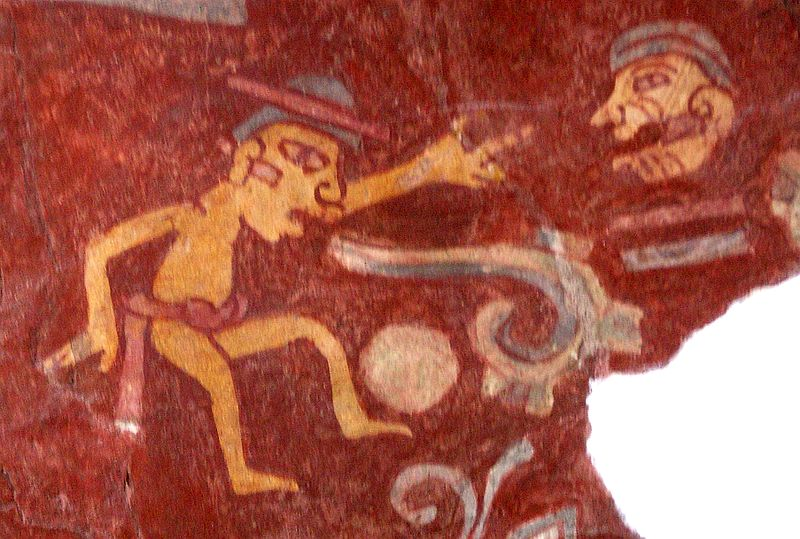 THE STUDY OF LANGUAGE 

BY              


GEORGE YULE
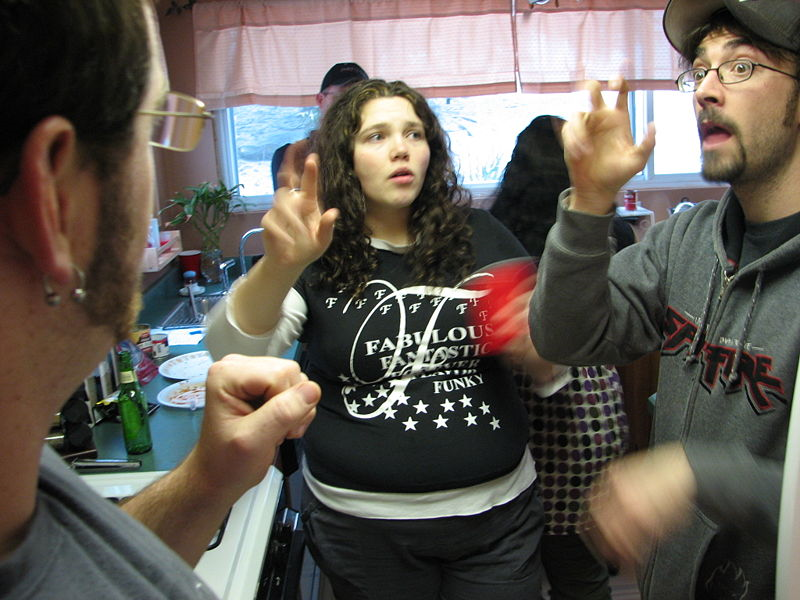 CHAPTER  8 
MORPHOLOGY

CHAPTER 9 
PHRASES AND SENTENCES : GRAMMAR

CHAPTER 10 
SYNTAX

CHAPTER 11
SEMANTICS AND PRAGMATICS
CHAPTER 12
DISCOURSE ANALYSIS 

CHAPTER 15 
FIRST LANGUAGE ACQUISITION 

CHAPTER 16
SECOND LANGUAGE  ACQUISITION / LEARNING

CHAPTER 18
LANGUAG E HISTORY AND CHANGE
CHAPTER 19
LANGUAGE VARIETIES


CHAPTER 20
LANGUAGE , SOCIETY AND CULTURE
WHAT’S   LANGUAGE  ?
Language is a social system
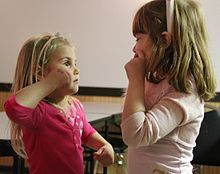 Language is a system of signs for encoding and decoding information.
language is a formal system of signs governed by grammatical rules of combination to communicate meaning.
This definition stresses the fact that
 human languages can be described as 
closed structural systems consisting of 
rules that relate particular signs to 
particular meanings.
One definition sees language 
primarily as the mental faculty that
 allows humans to undertake
 linguistic behaviour: to learn
 languages and produce and
 understand utterances
Language   is  a  tool  for 
communication
Why do people use language ?
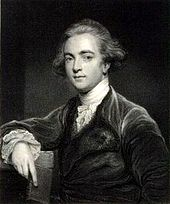 William Jones discovered the family relation between Latin and Sanskrit, laying the ground for the discipline of Historical linguistics.
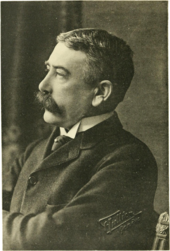 Ferdinand de Saussure developed the structuralist approach to studying language.
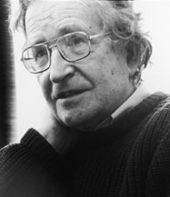 Noam Chomsky is one of the most important linguistic theorists of the 20th century.